CO2 and global temperatures rise despite promises
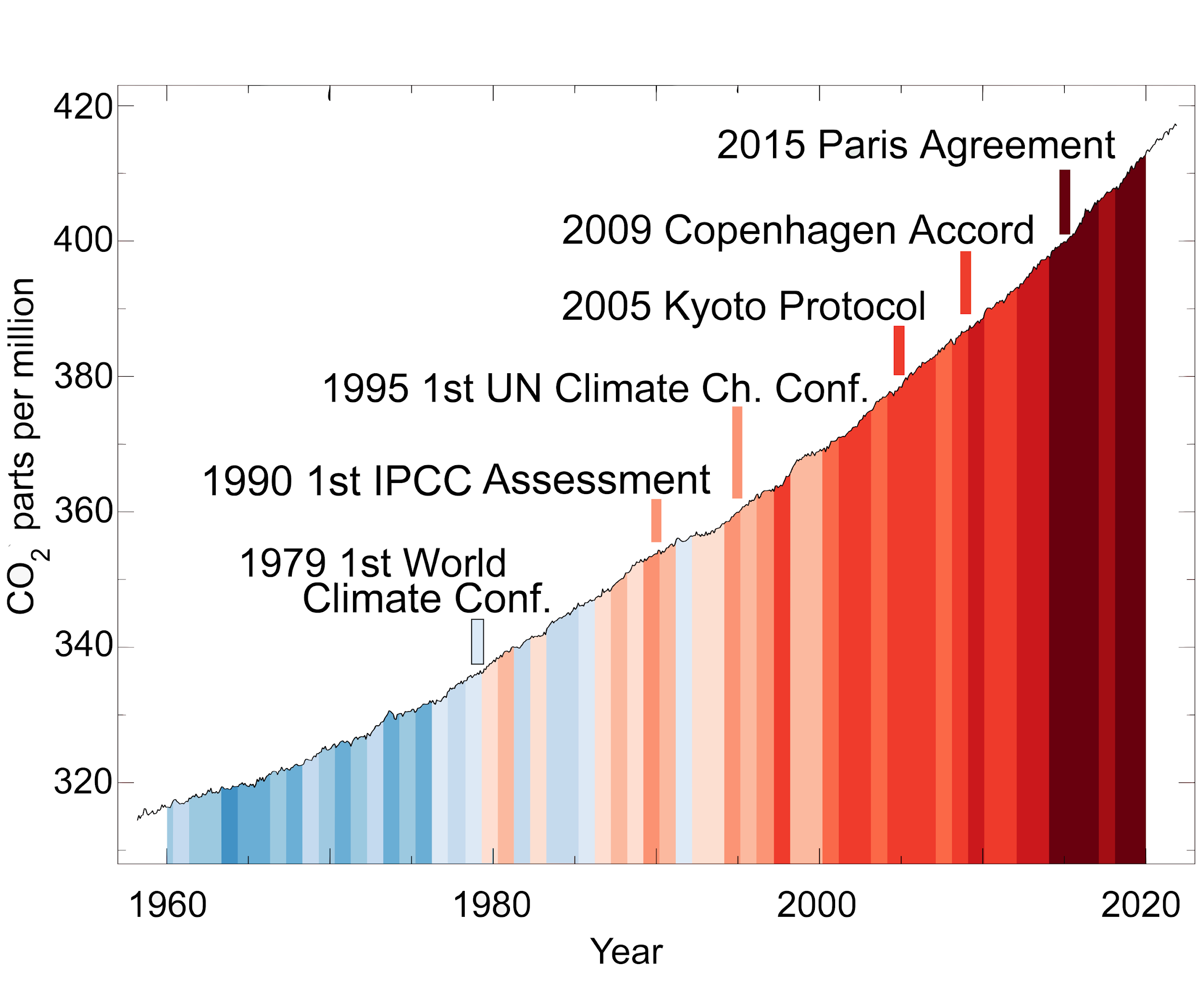 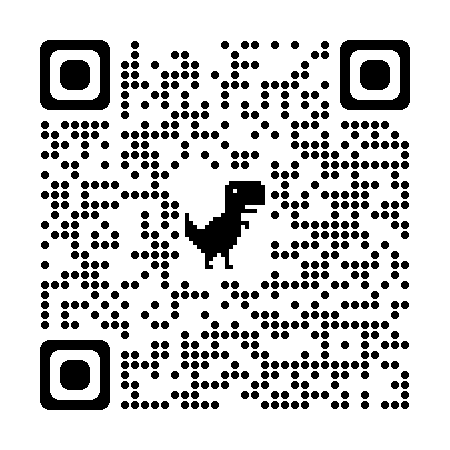 From Wikimedia Commons
Attribution/reference:
@MuellerTadzio, @wiebkemarie, @MariusHasenheit, @sustentioEU
Production exceeds promised reduction
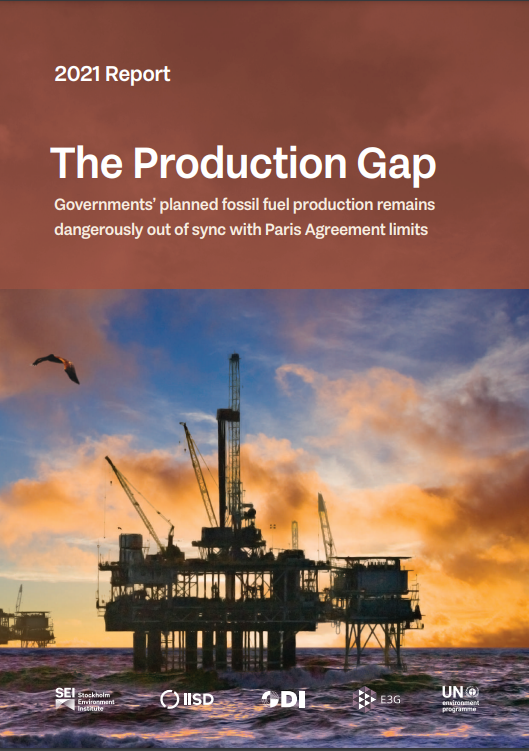 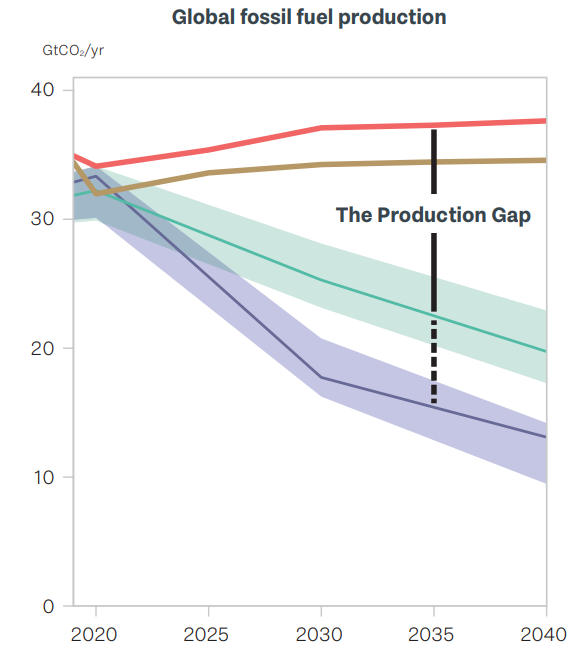 Countries’ plans & projections
Production implied by climate pledges
Production consistent with 2°C
Gigatonnes of CO2 per year
Production consistent with 1.5°C
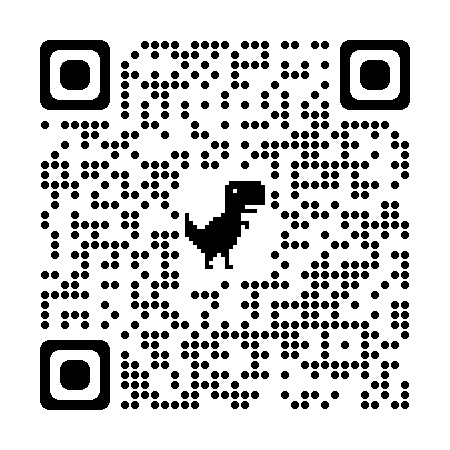 1 Gigatonne = 1,000,000,000 tonnes
Year
Scan for more info
Higher average temperatures make extreme hot weather more likely
Heat waves pose a major risk to public health 

“In an average year in the US, heat kills more people than any other type of extreme weather” 	Kristina Dahl, Senior Climate Scientist
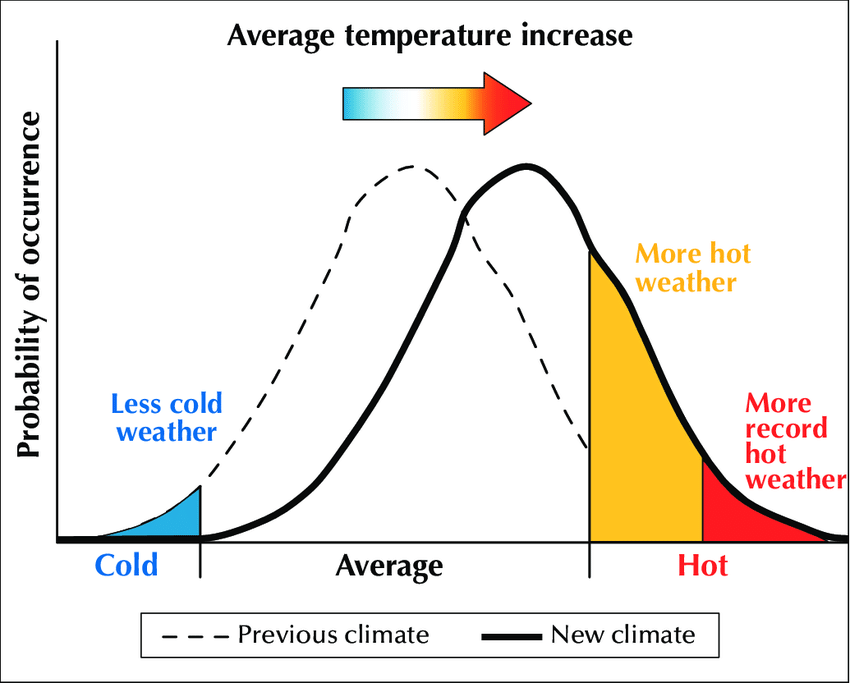 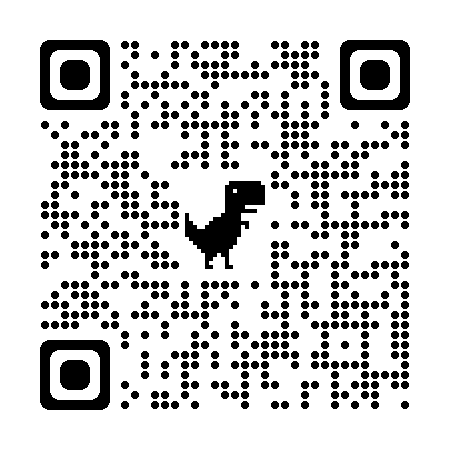 Scan for explanation of models
Overall risks and impacts turn to high, faster than anticipated
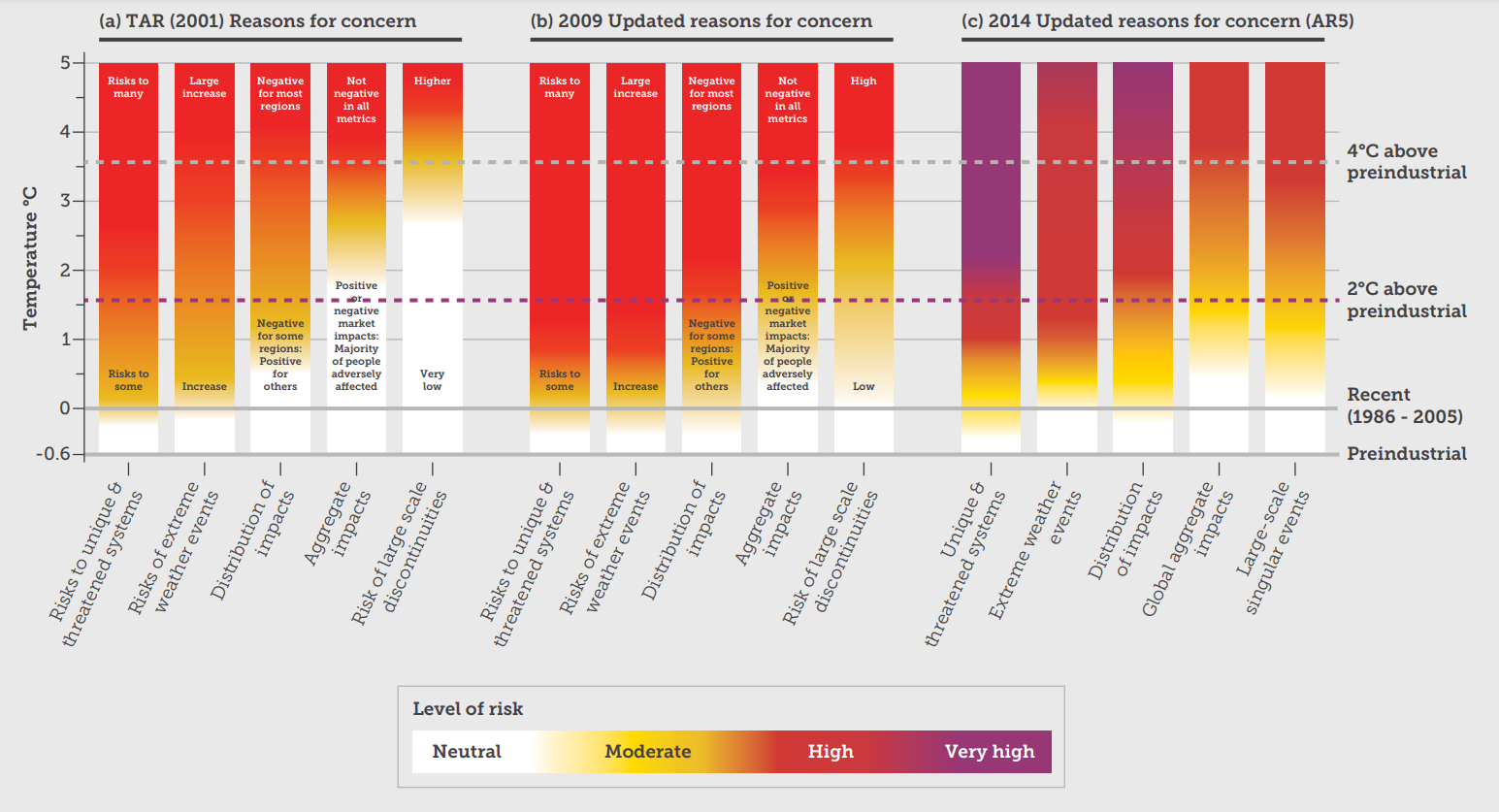 Scan for more info
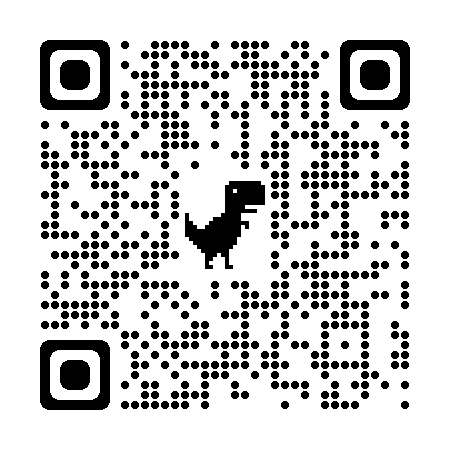 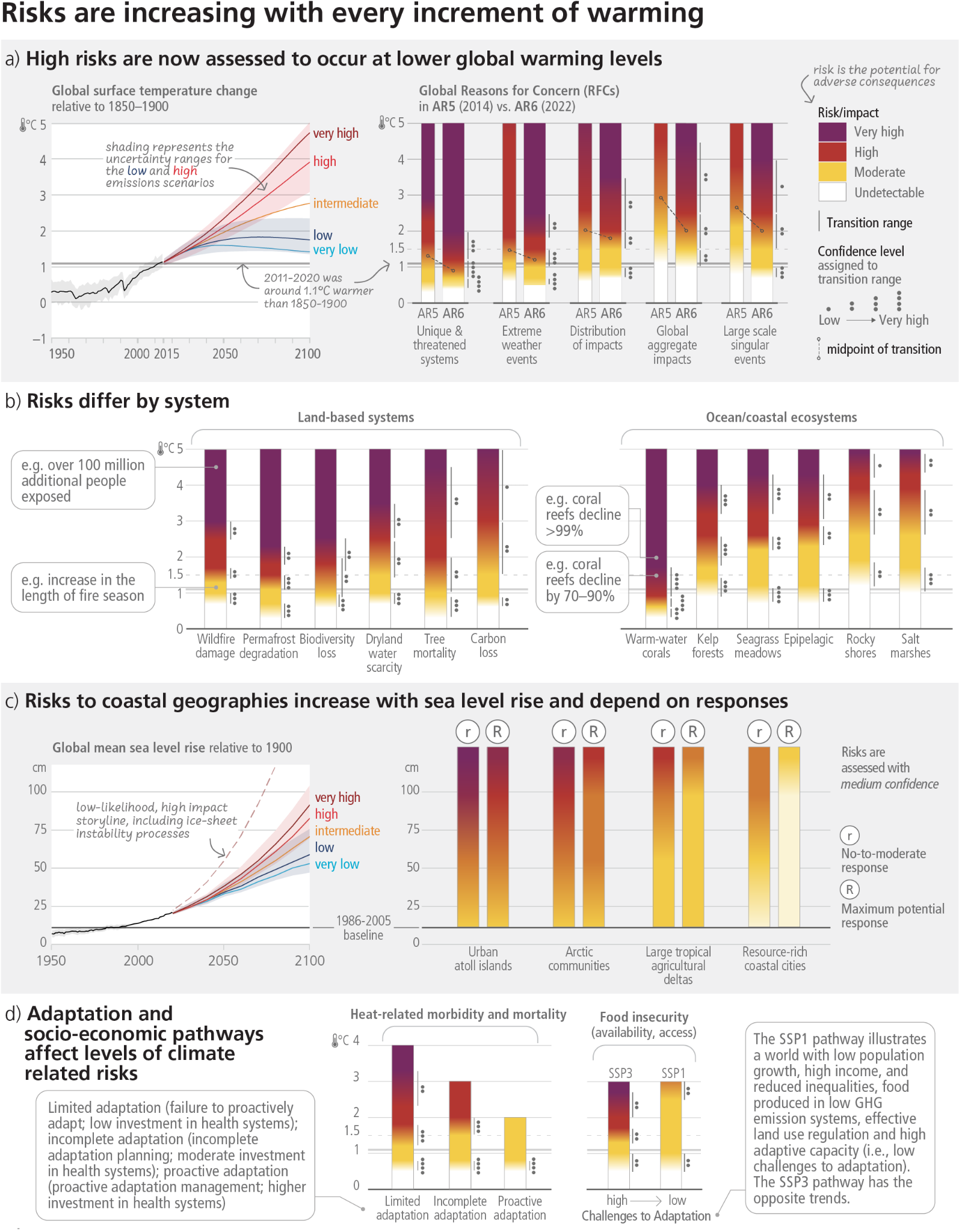 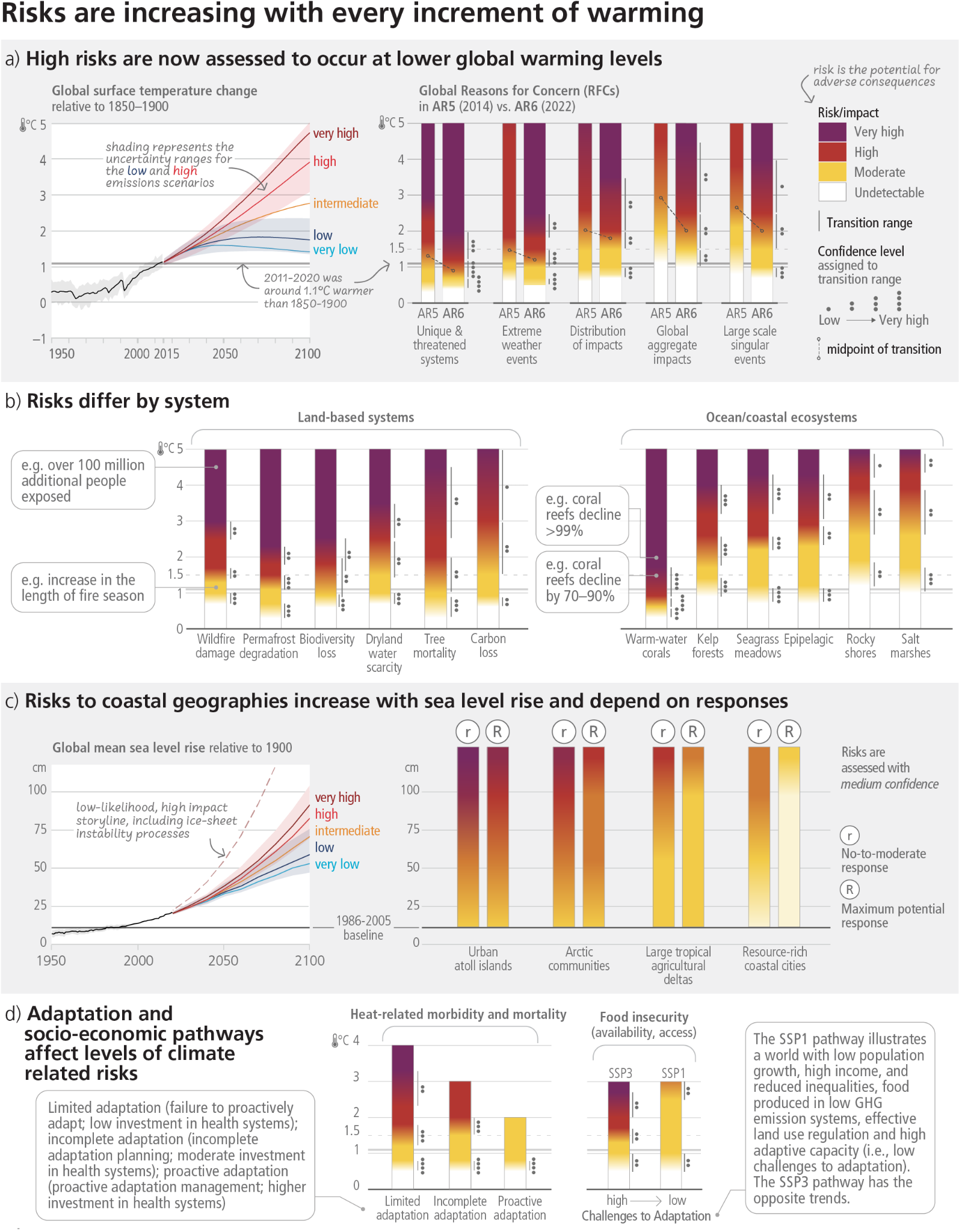 [Speaker Notes: a904b54ce67740c4b4ee2753134154b0.pdf]
Consumption of richest 10% accounts for almost half of CO2 emissions
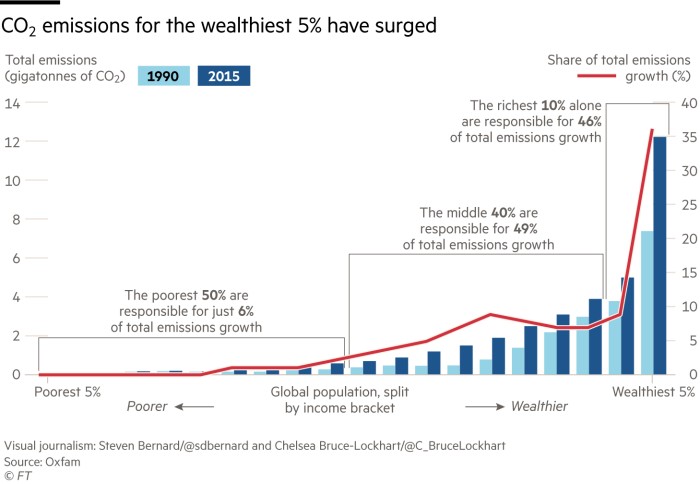 Who are the rich?

Richest 10%
Annual income of £27,500

Richest 1%
Annual income of £79,000

Source: Oxfam/Stockholm Environment Institute
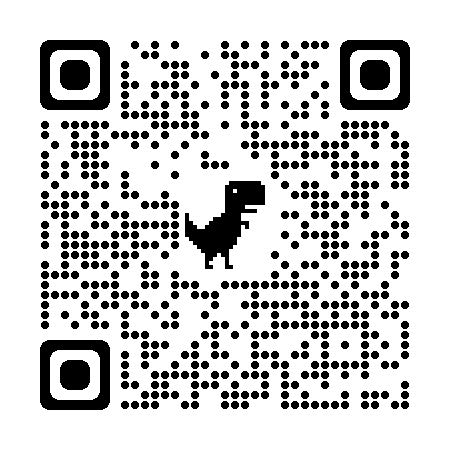 Scan for more info
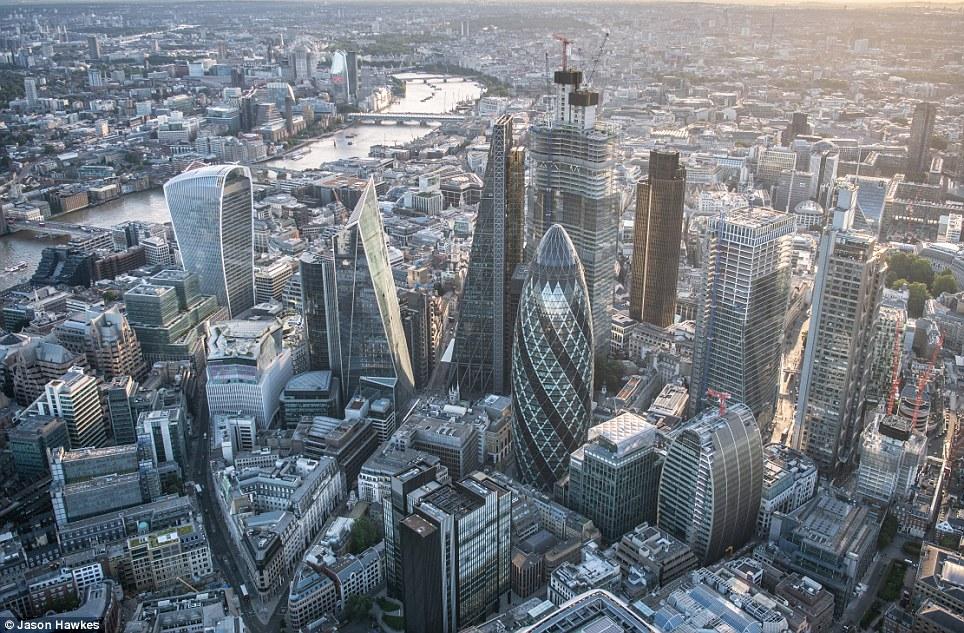 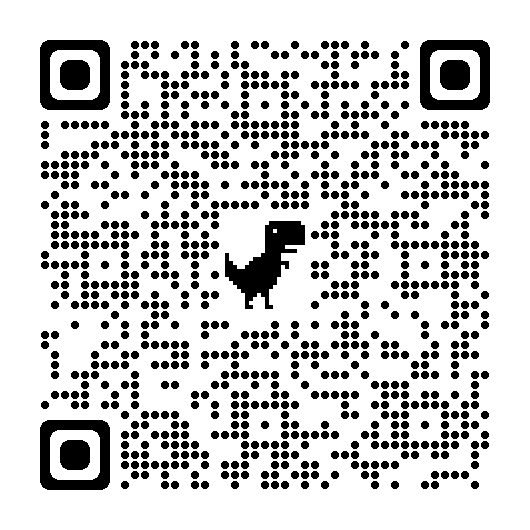 The City of London remains one of the largest global centres for financing fossil fuels, supporting at minimum 15% of potential global CO2 emissions

Source: Carbon Tracker 2020 
←  Scan for report
1 billion people displaced for every additional 1°C of global warming
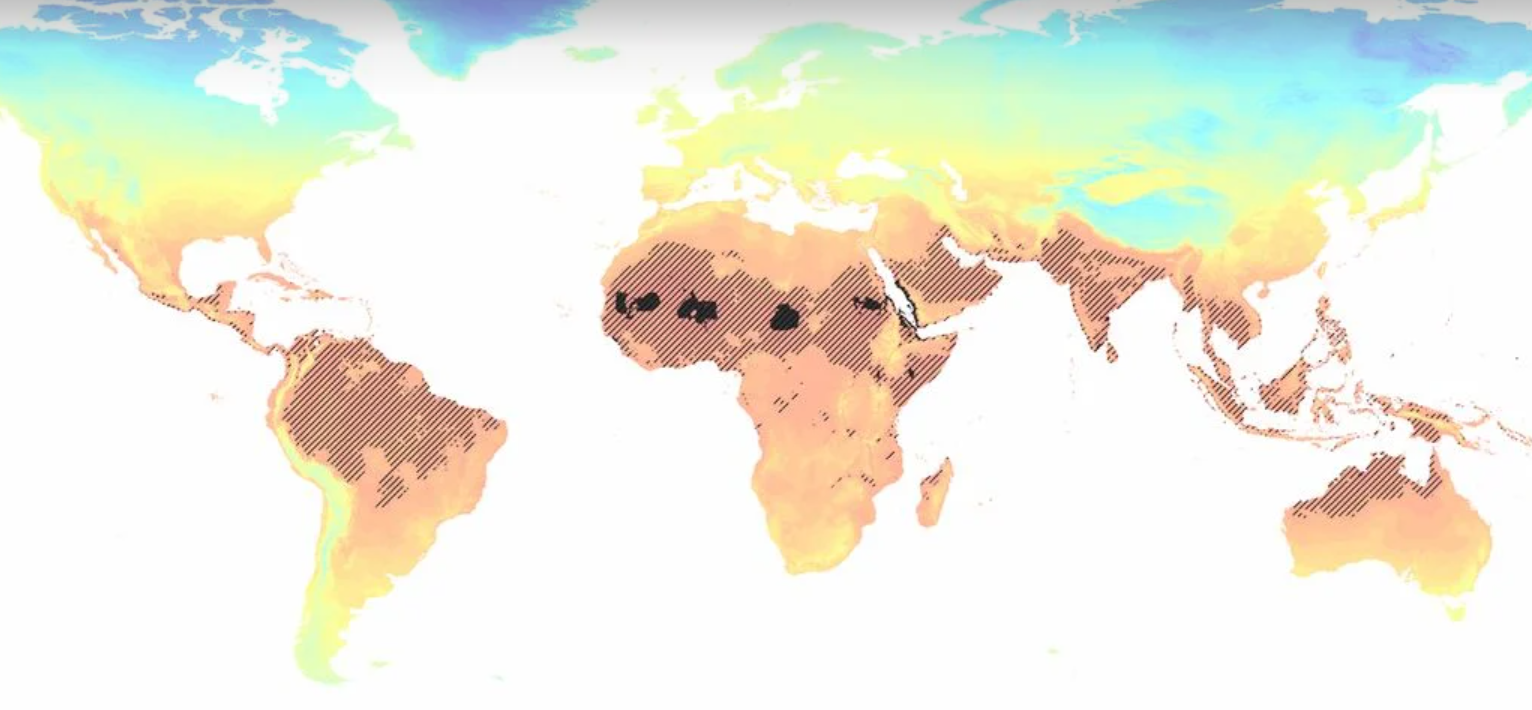 Today 
0.8% of land surface too hot for human existence
3°C 
19% of land surface too hot for human existence
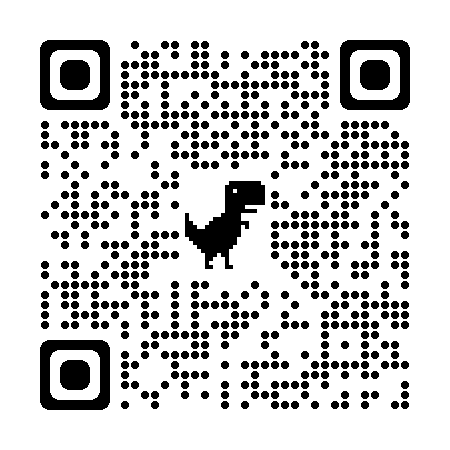 Source: international research collaboration published in The Proceedings of the National Academy of Sciences
← Scan for article
Parts of the UK under water by 2050
NASA predicts sea level to rise up to a foot by 2050
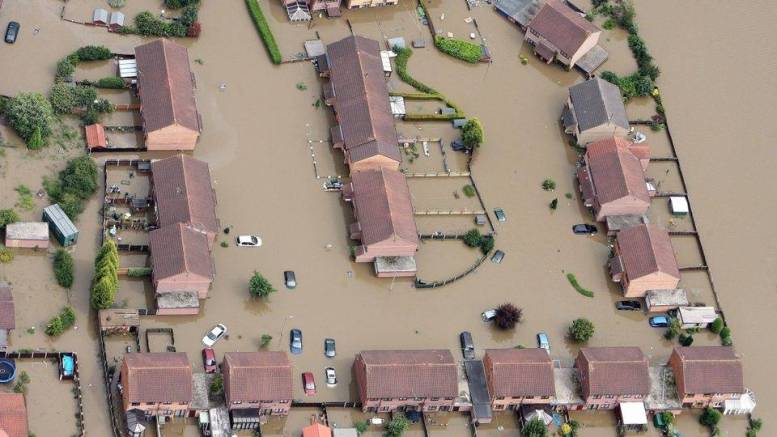 Water level of 1.0 feet above the high tide line could be reached through combinations of sea level rise, tides, and storm surge.Areas will face a choice either will need to be abandoned or upgrade their defences.
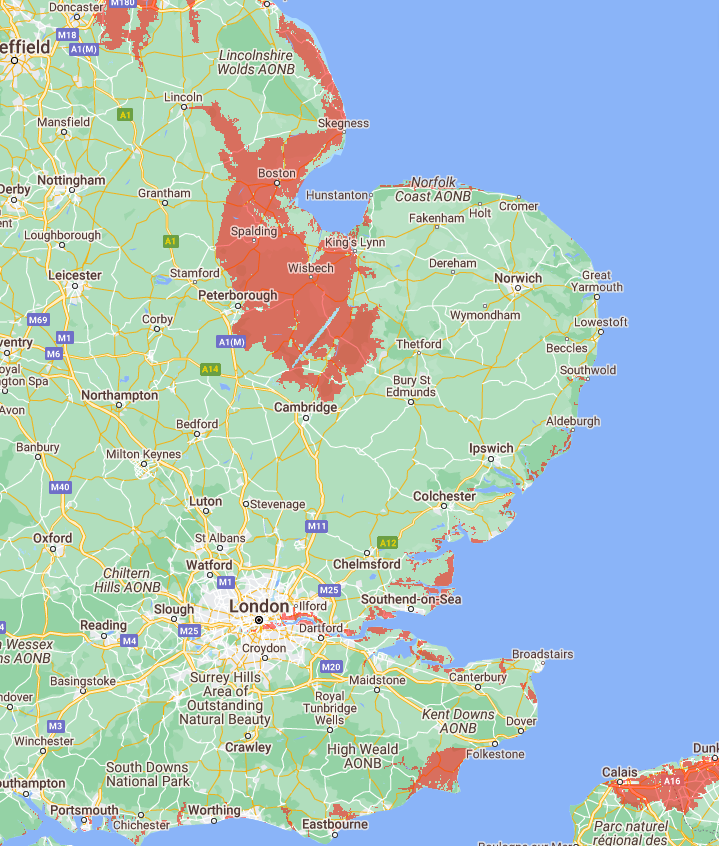 ©Hull City Council
Below water level with just 30 cm (1 foot) sea rise
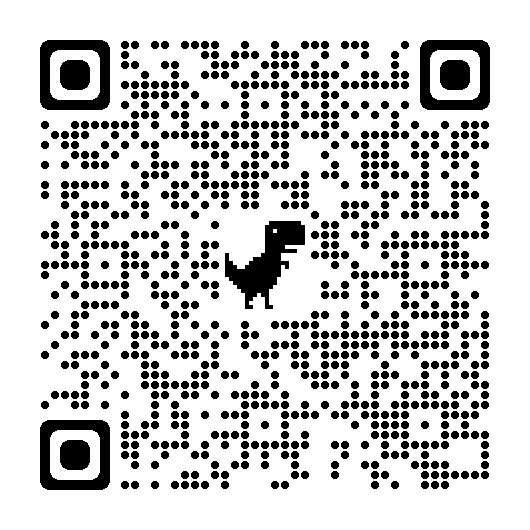 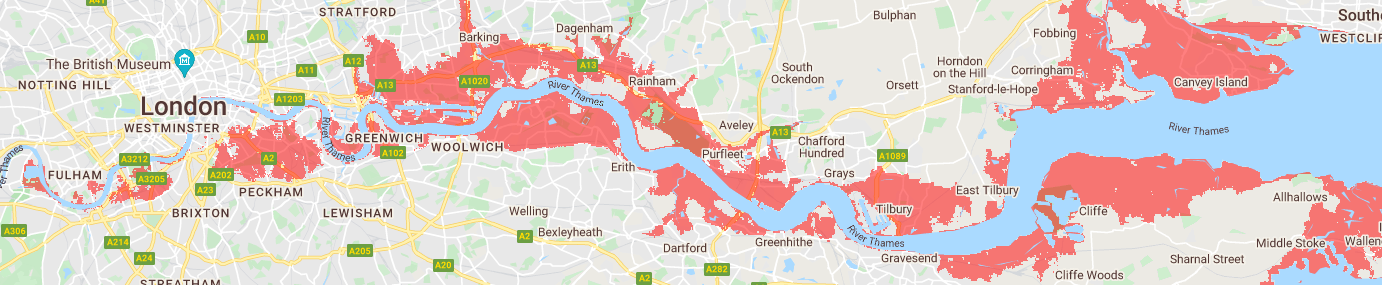 Scan for more info
Almost half of London’s commercial buildings are at risk from floods fueled by the climate crisis
Maps from coastal.climatecentral.org
[Speaker Notes: Sea Level to Rise up to a Foot by 2050
https://www.nasa.gov/feature/jpl/sea-level-to-rise-up-to-a-foot-by-2050-interagency-report-finds

Maps from https://coastal.climatecentral.org/

Feb 2022 - University of Cambridge research -
First concrete evidence of an ice-sheet mass-loss mechanism, which is not yet included in projections of global sea level rise
https://phys.org/news/2022-02-greenland-ice-sheet-world-largest.html

https://www.edie.net/news/9/Almost-half-of-London-s-commercial-properties-exposed-to-higher-flood-risks/]
Unpredictable weather = unpredictable food supply
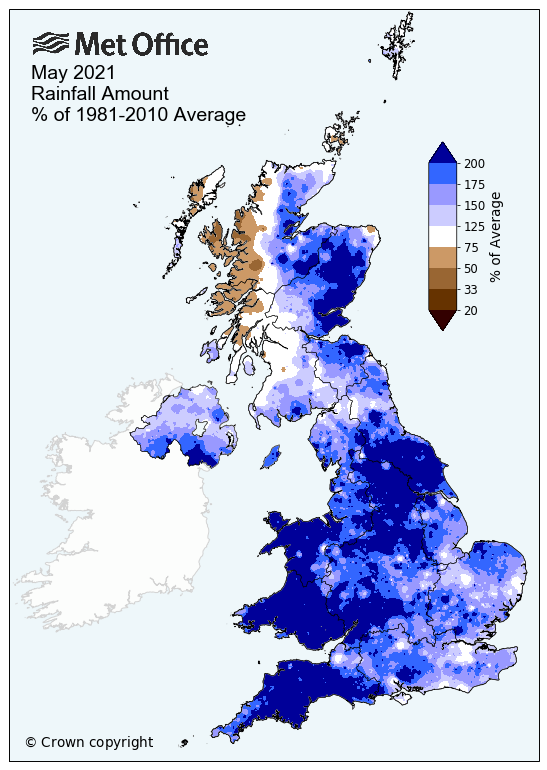 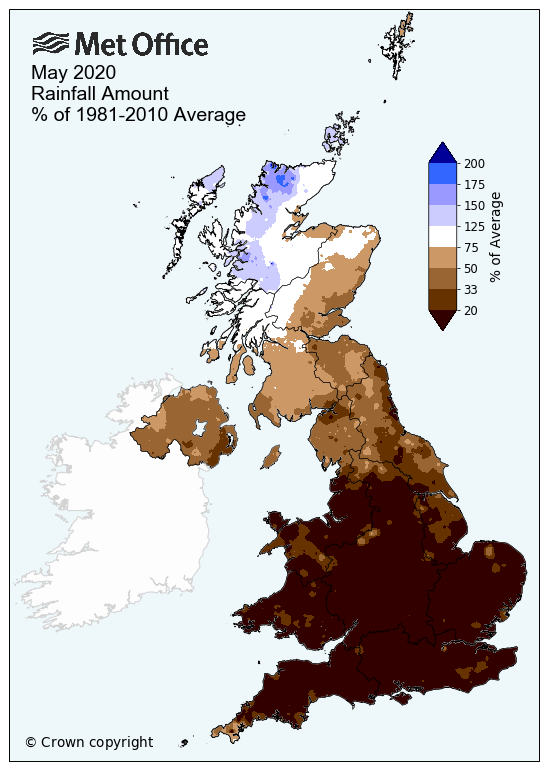 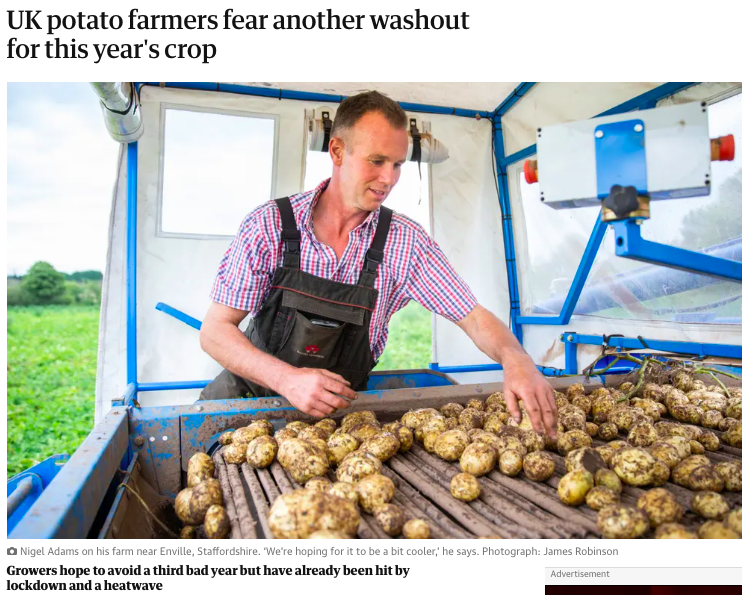 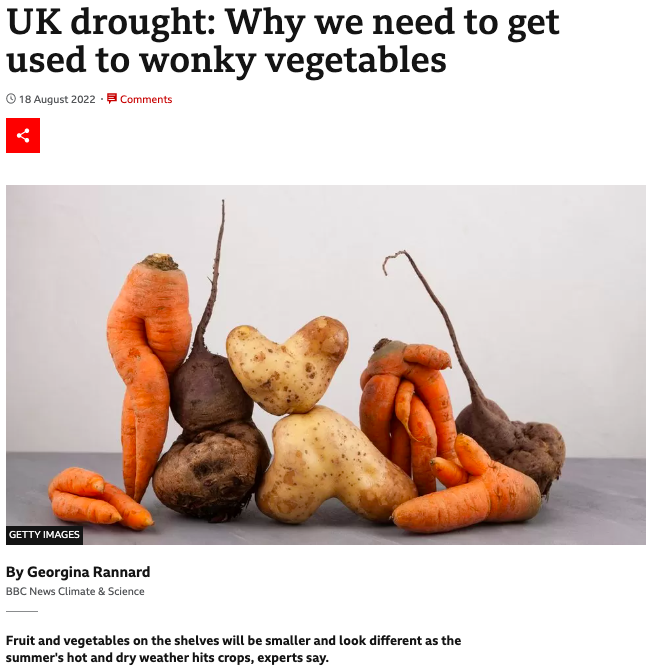 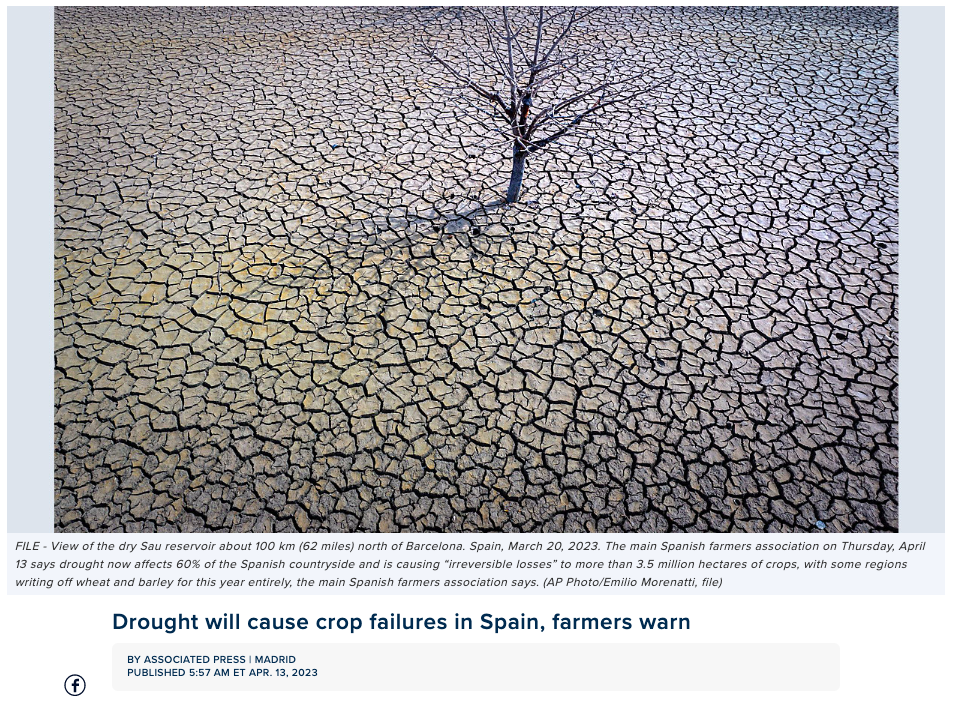 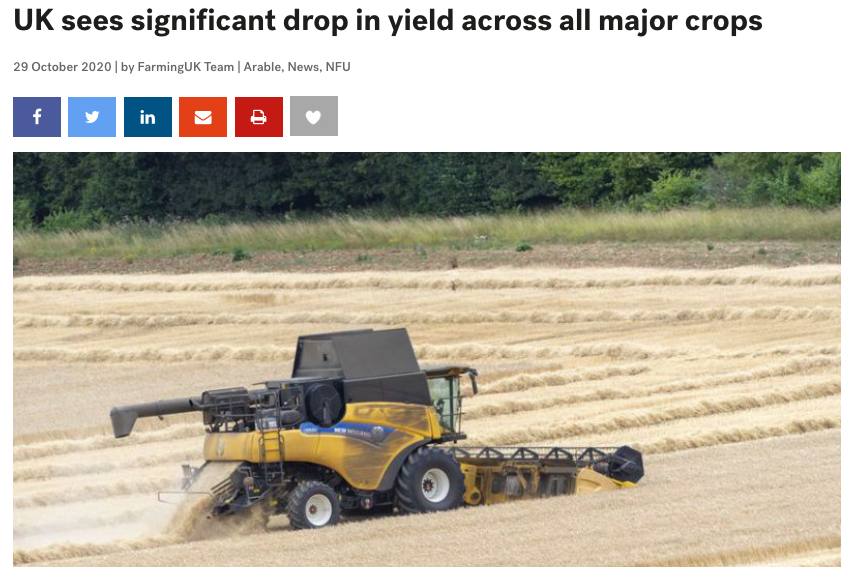 May 2020 becomes the sunniest calendar month on record
May 2021 Wales’ wettest in 160 years
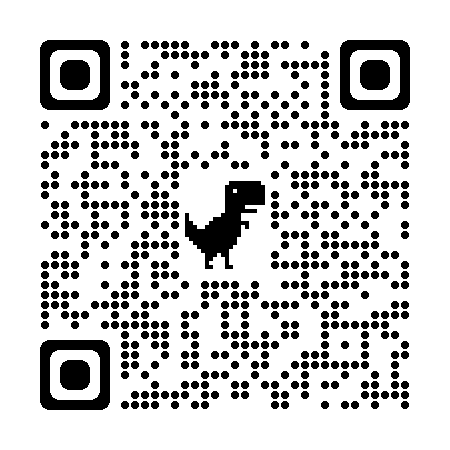 Scan for Met Office climate impacts research
Domestic species compete with wild mammals for Earth’s resources
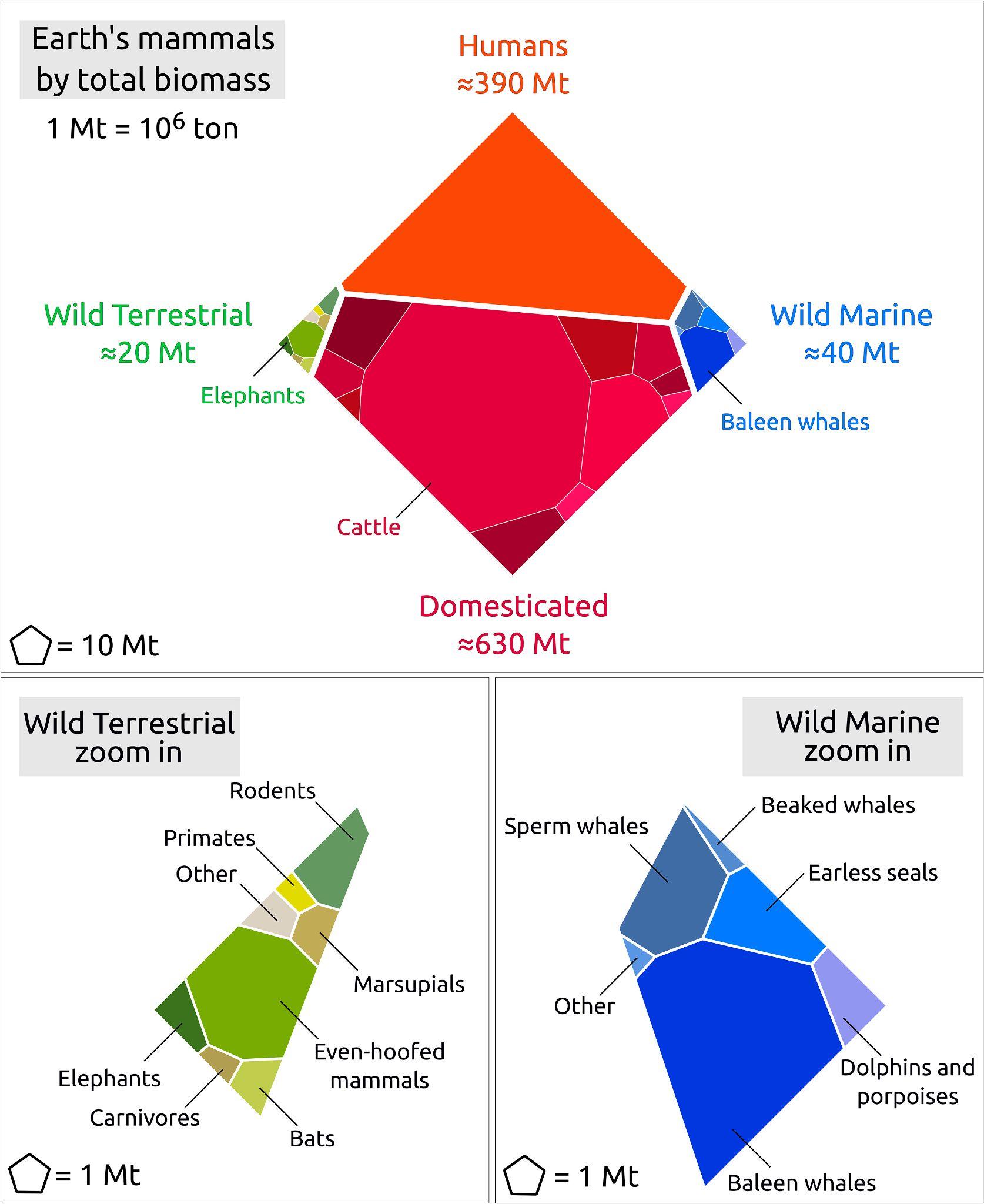 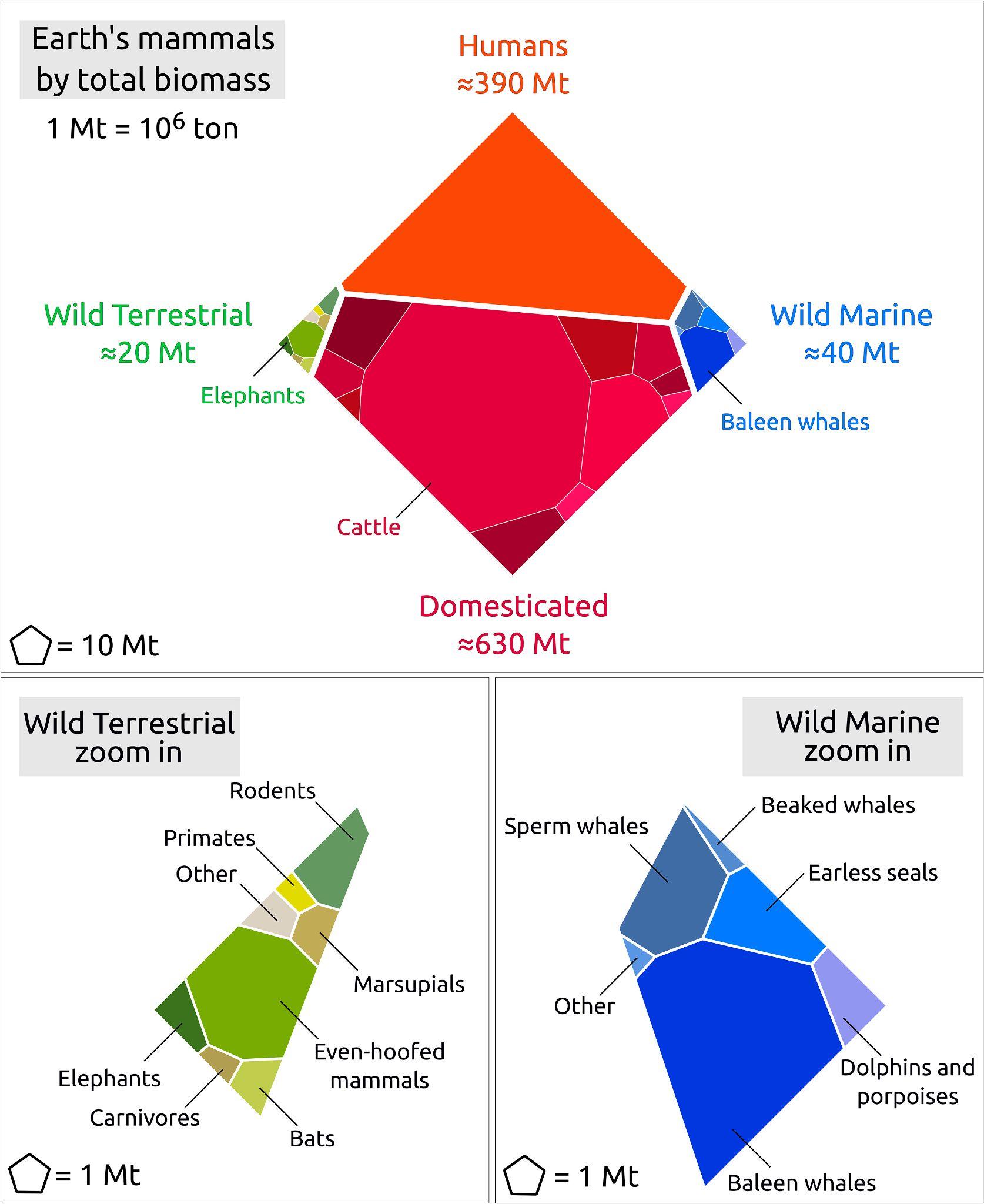 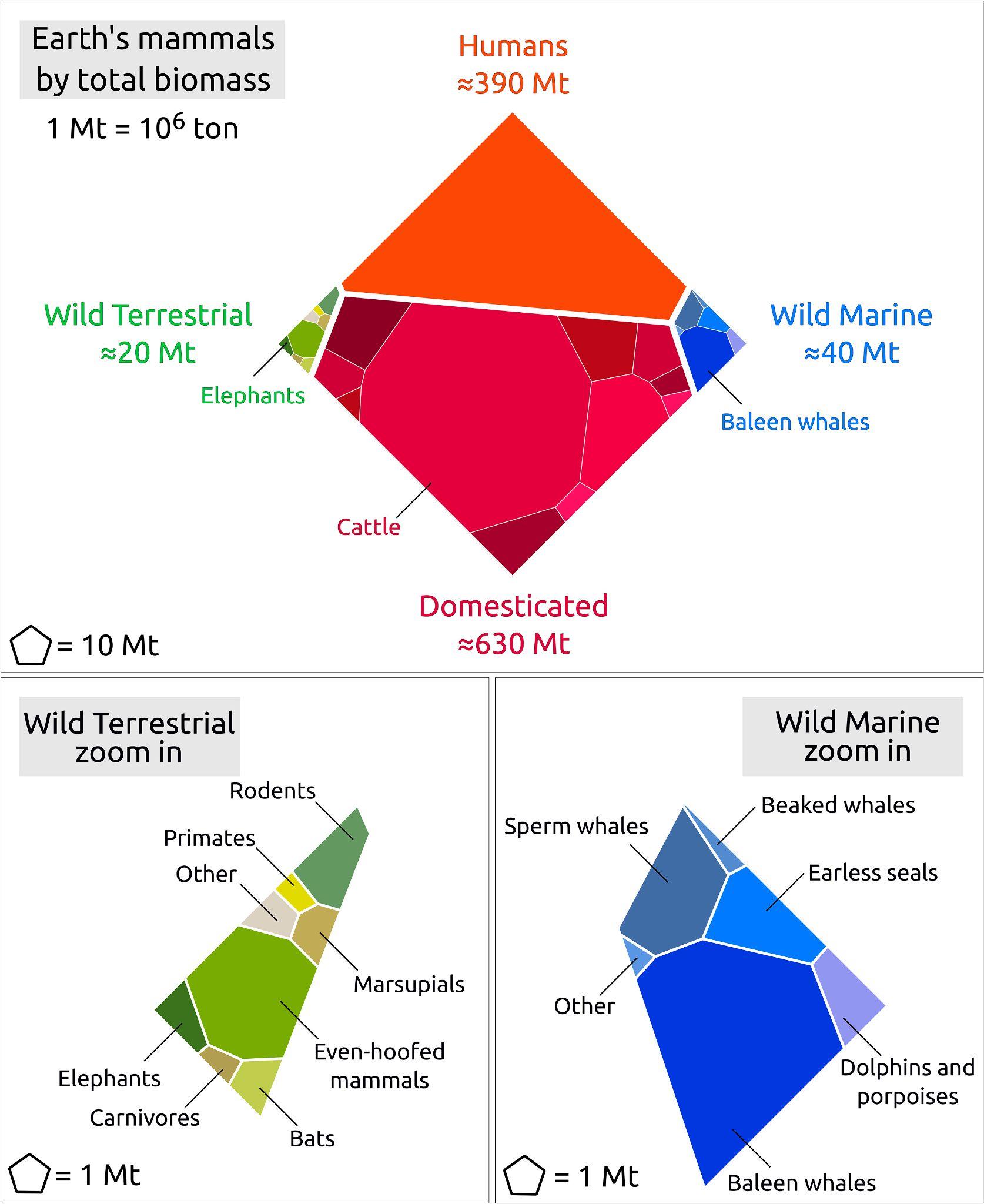 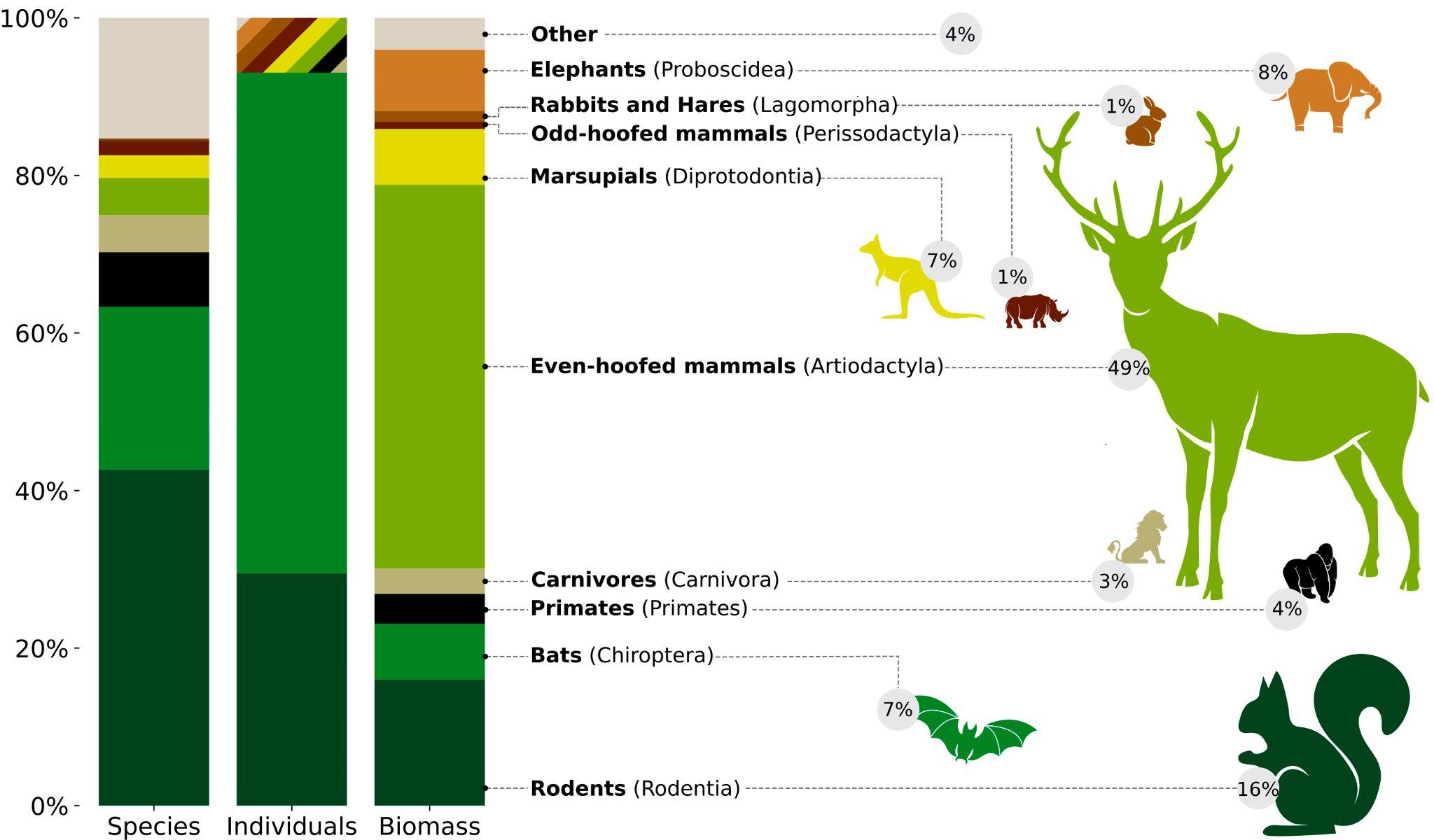 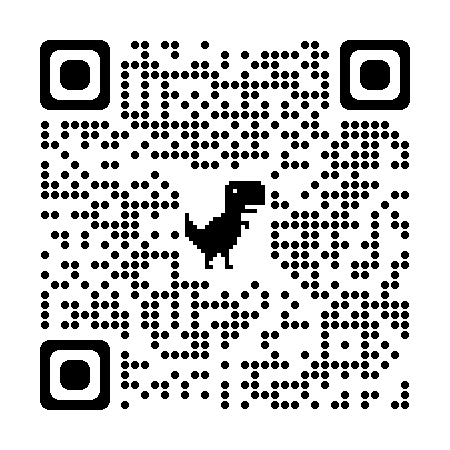 Source: Research published in The Proceedings of the National Academy of Sciences
Scan for article →
We are depleting our resources and Earth’s capacity to regenerate at an alarming rate
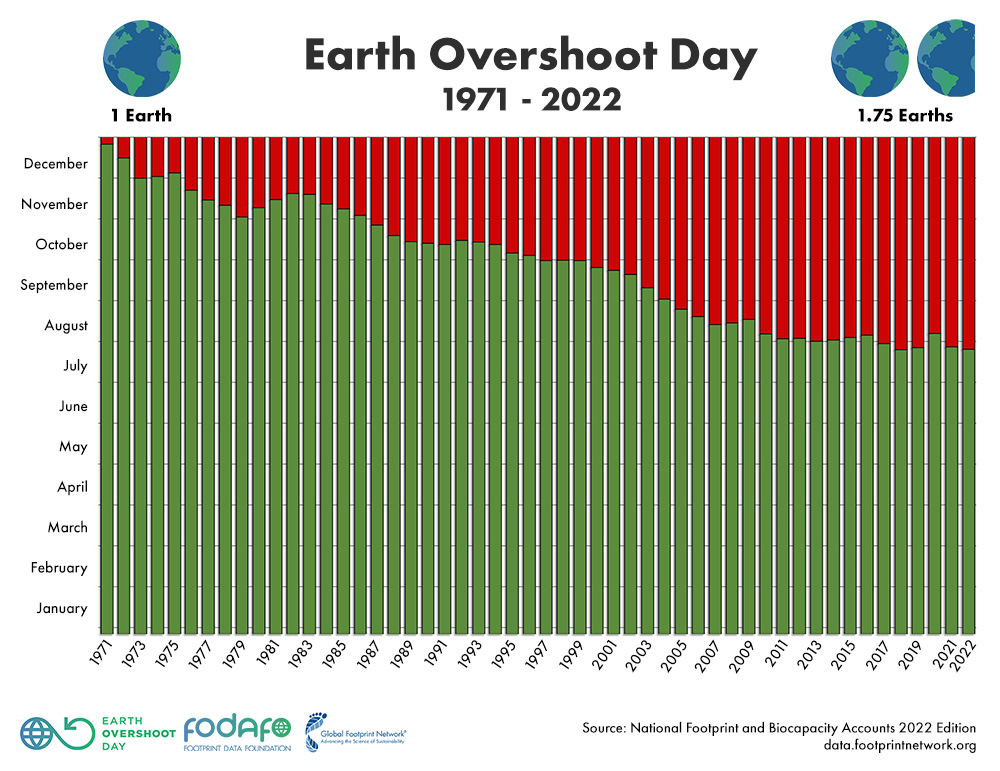 How many Earths would we need if everyone lived like UK residents?
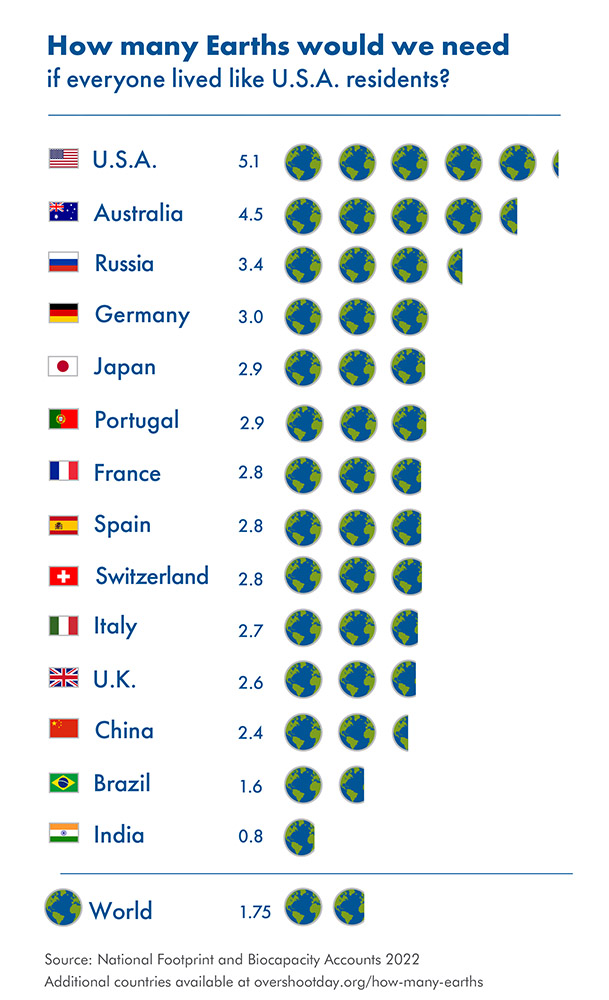 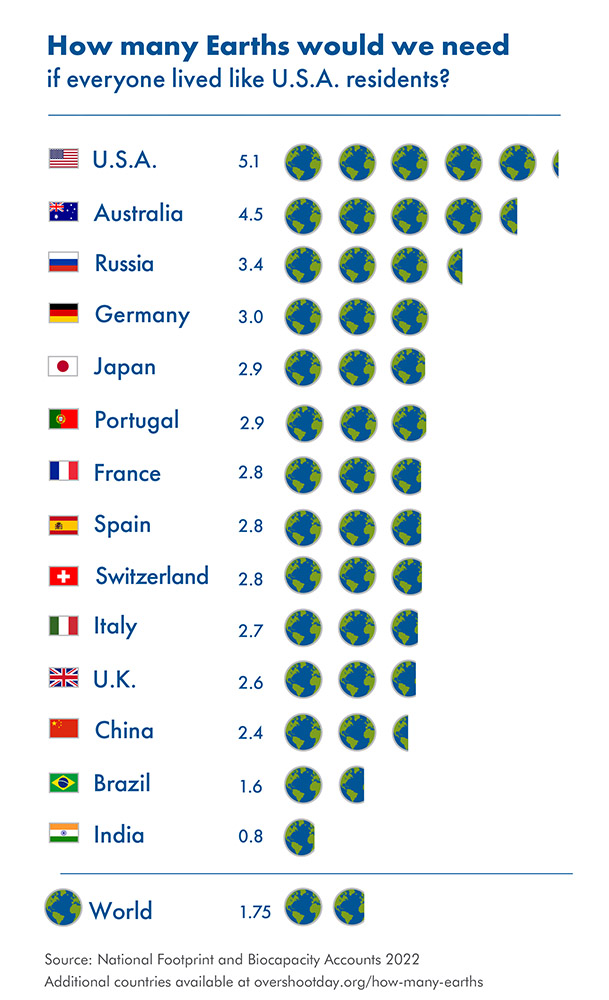 How many Earths does the UK need to meet its residents’ demand on nature?
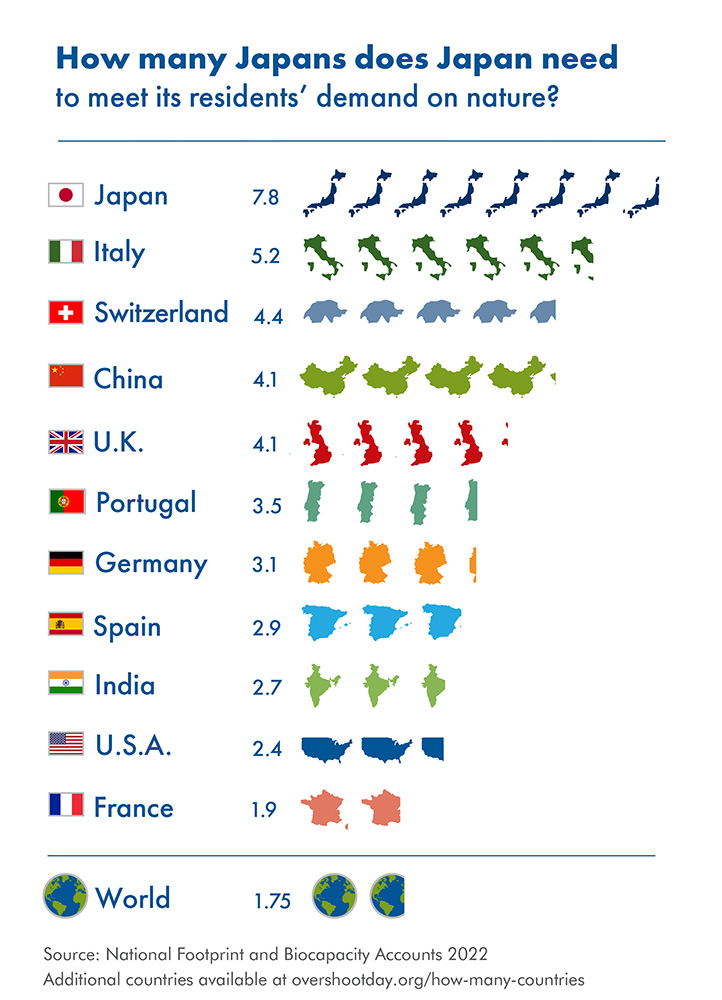 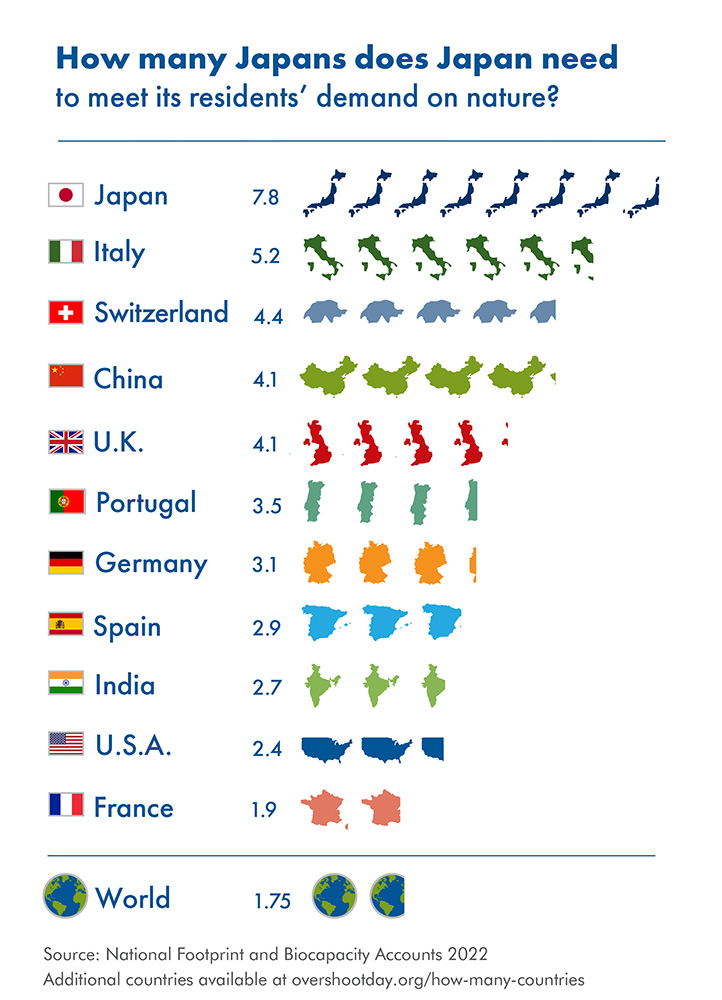 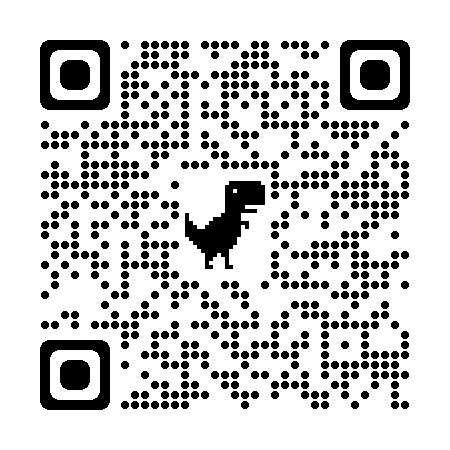 Scan for more info
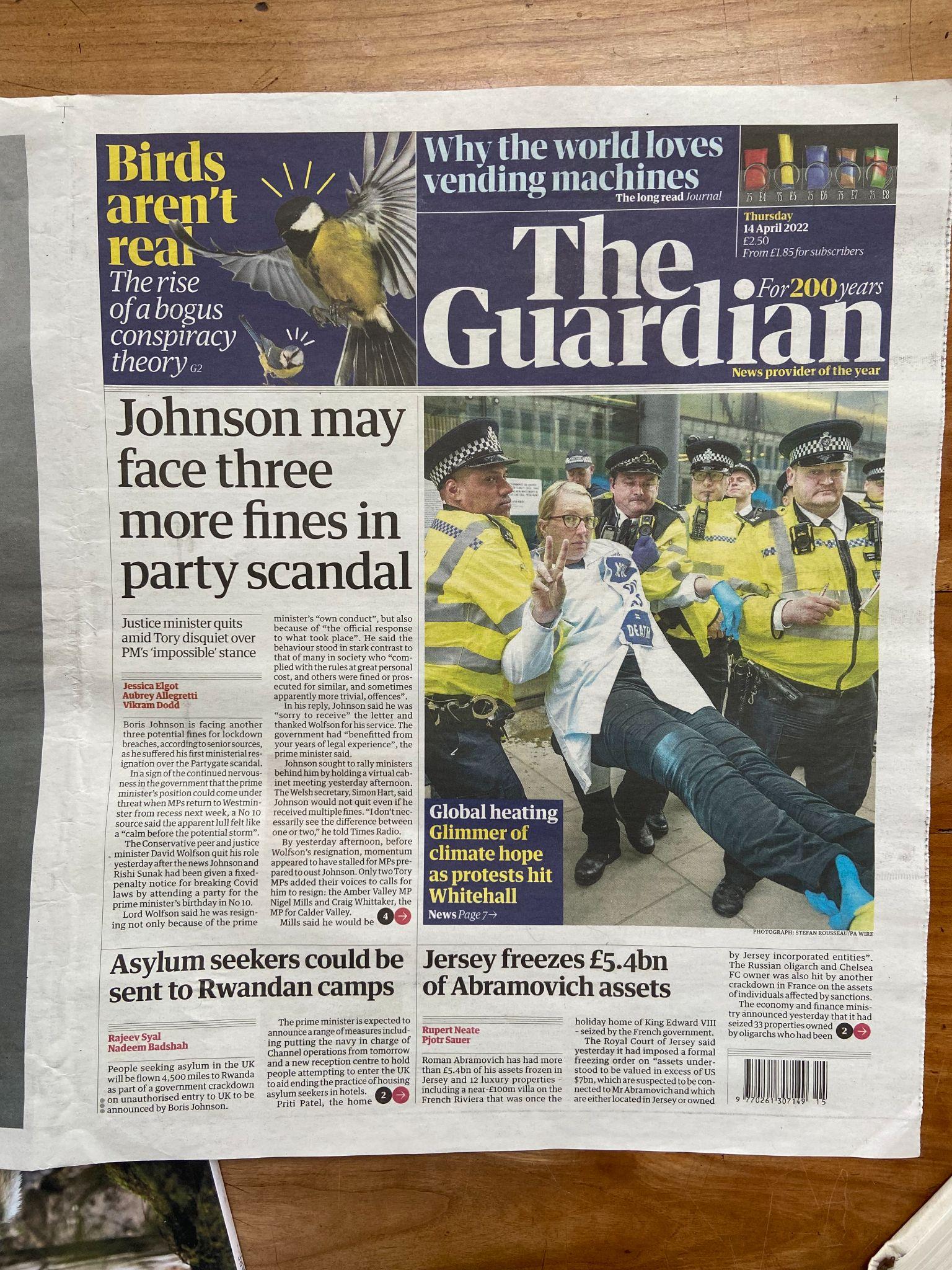 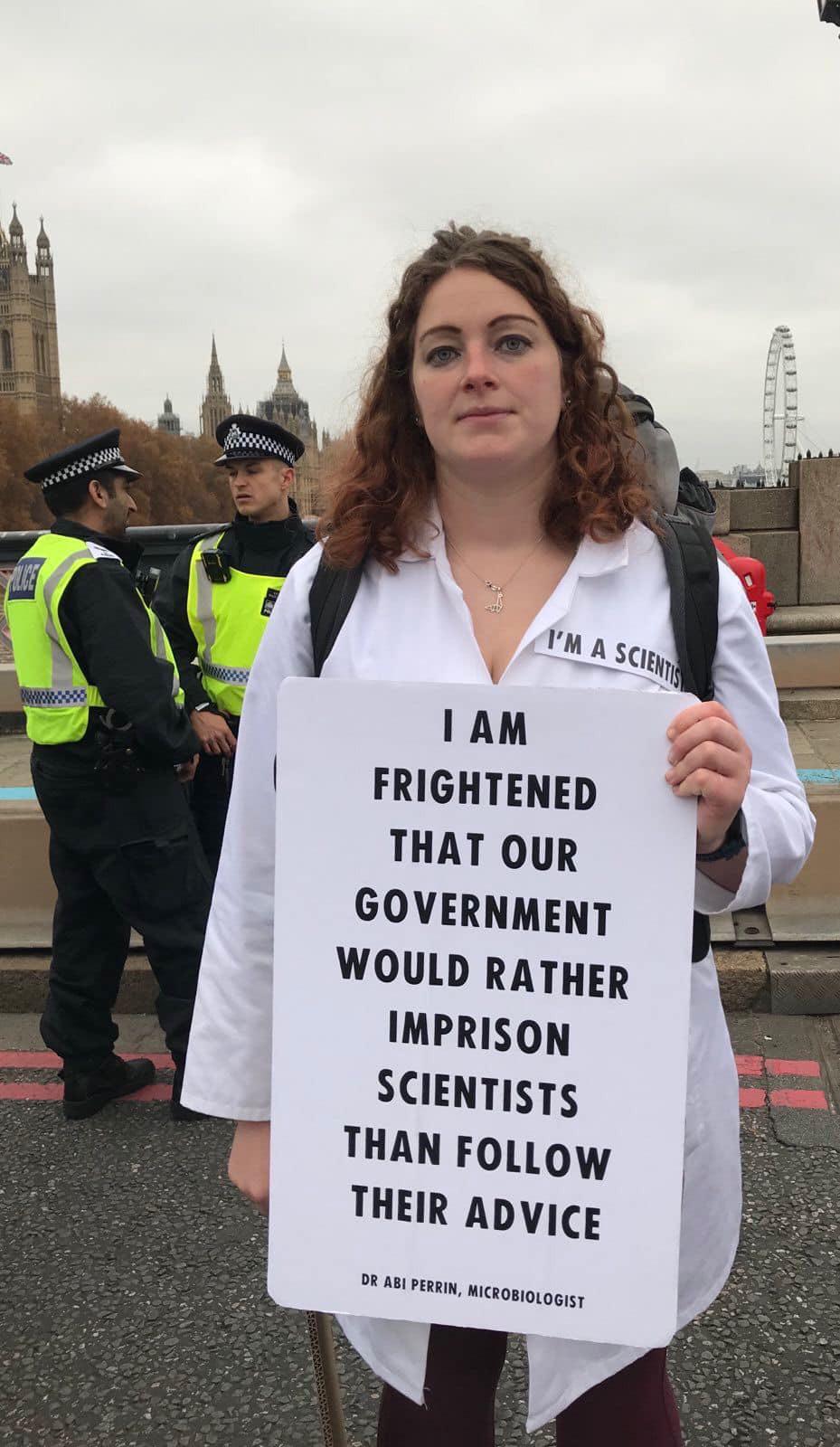 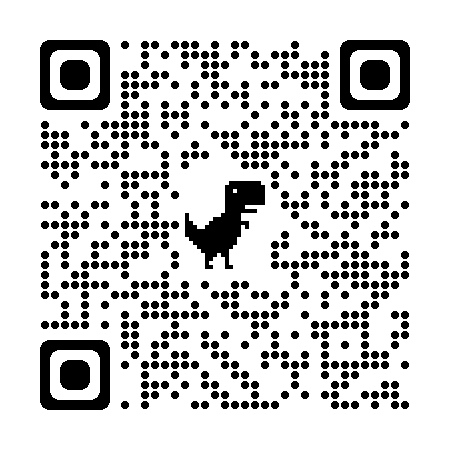 Scan to find out more